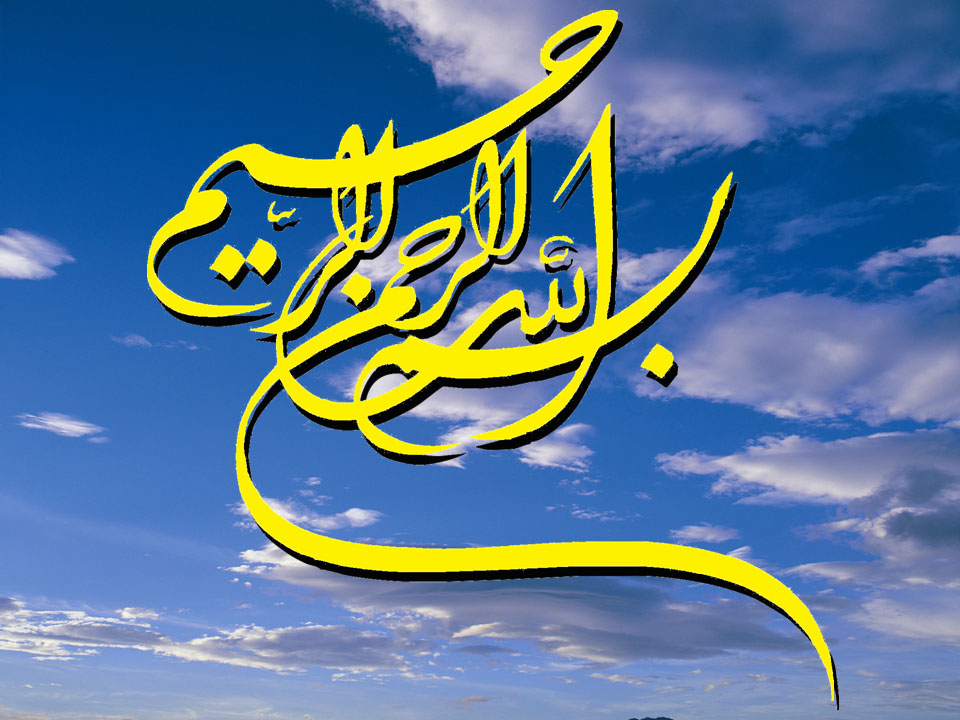 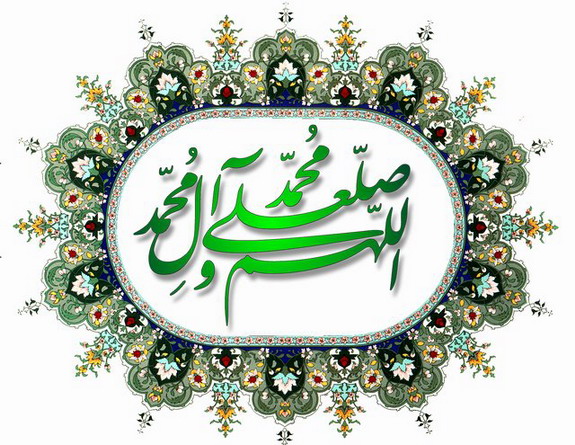 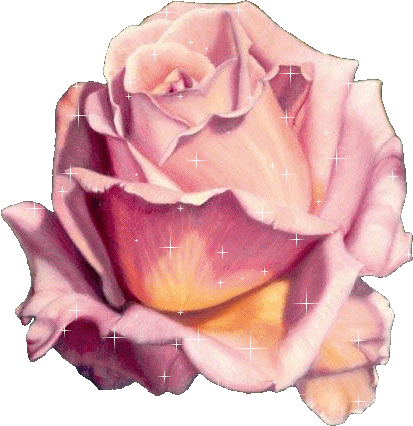 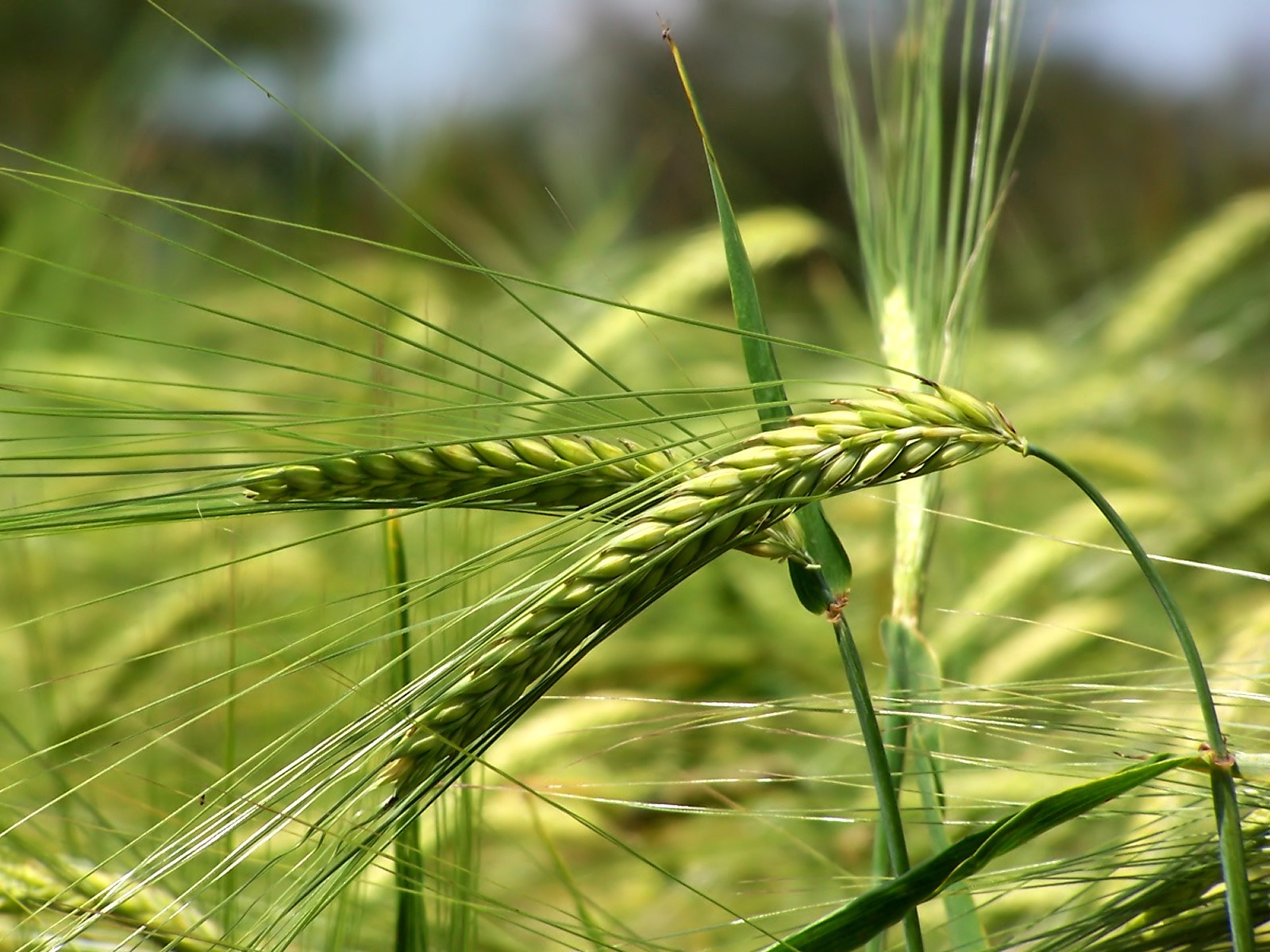 سیستم رایانه ای پیشرفته حسابداری
مدرس: حمیده رشیدی فیروزآبادی
مقطع : کارشناسی حسابداری مالی ترم 2
جلسه : 5
COMBINتابع
این تابع که در بخش توابع MATH&TRIG  قرار دارد برای محاسبه حالات ترکیب ریاضی کاربرد دارد.
مثال1. فرض کنید می خواهید از بین 8 نفر گروه های 5 نفره تشکیل دهید.به چند حالت می توانید این گروه ها را تشکیل دهید.
حل:
برای محاسبه ی ترکیب، تابع فوق را فرا می خوانیم. در کادر باز شده به ترتیب زیر عمل می نماییم:
در کادر NUMBER  تعداد کل افراد یا اشیا باید وارد شود.(طبق مثال عدد8)
در کادر NUMBER-CHOSEN تعداد افراد هر ترکیب را باید وارد کرد.(طبق مثال عدد 5)
در نهایت دکمه OK را می زنیم .مشاهده می کنید که به 56 حالت میتوان از بین 8 نفر می توان گروه های 5 نفره تشکیل داد.
FACTتابع
این تابع که در بخش توابع MATH&TRIG  قرار دارد برای محاسبه مقدار فاکتوریل یک عددکاربرد دارد
مثال1. فرض کنید می خواهید فا کتوریل عدد 9 را محاسبه نمایید.
حل:
برای محاسبه ی فاکتوریل ، تابع فوق را فرا می خوانیم. در کادر باز شده به ترتیب زیر عمل می نماییم:
در کادر NUMBER  عددی را که می خواهیم فاکتوریل آن را حساب کنیم وارد می کنیم.(طبق مثال عدد 9)
در نهایت دکمه OK را می زنیم .
نکته : در حالت ساده ریاضی فاکتوریل عدد 9 برابر است با :
1*2*3*4*5*6*7*8*9 = !9
MDETERM تابع
این تابع که در بخش توابع MATH&TRIG  قرار دارد، برای محاسبه دترمینان یک ماتریس کاربرد دارد.
شرط محاسبه ی دترمینان تساوی تعداد ستون و سطر ماتریس می باشد. در واقع دترمینان تنها در ماتریس های مربع قابل محاسبه است.
مثال. در محدوده ی سلول های A1  تا D4  یک ماتریس مربع 4*4 داریم و می خواهیم دترمینان آن را در سلول F2  محاسبه کنیم.
[Speaker Notes: را]
حل:
برای محاسبه دترمینان ابتدا سلول مقصد یعنی F2 را فعال کرده و سپس از بخش MATH&TRIG تابع فوق را فرا می خوانیم. این تابع یک کادر به نام ARRAY  دارد که در آن باید محدوده ی ماتریس را وارد ویا با ماوس آن را انتخاب کنیم.
در این مثال محدوده ی ماتریس سلول های A1:D4 است . با ماوس این منطقه را در کادر مربوطه وارد می کنیم.
با کلیک بر گزینه OK مقدار دترمینان ماتریس در سلول F2  محاسبه می شود. حاصل عدد 692 خواهد بود.
[Speaker Notes: را]
MINVERSEتابع
این تابع که در بخش توابع MATH&TRIG  قرار دارد، برای محاسبه و تشکیل ماتریس معکوس یک ماتریس کاربرد دارد.
شرط محاسبه ی ماتریس معکوس تساوی تعداد ستون و سطر ماتریس می باشد.
مثال. در محدوده ی سلول های A1  تا D4  یک ماتریس مربع 4*4 داریم و می خواهیم ماتریس معکوس آن را محاسبه کنیم.
[Speaker Notes: را]
حل:
برای محاسبه ماتریس معکوس ابتدا محدوده مورد نظر (طبق مثال F1:I4) را با ماوس انتخاب کرده و سپس از بخش MATH&TRIG تابع فوق را فرا می خوانیم. این تابع یک کادر به نام ARRAY  دارد که در آن باید محدوده ی ماتریس اصلی را وارد ویا با ماوس آن را انتخاب کنیم.
1. محدوده ی ماتریس سلول های A1:D4 است . با ماوس این منطقه را در کادر مربوطه وارد می کنیم.
2. با کلیک بر گزینه OK مقدار ماتریس معکوس فقط در سلول F1 محاسبه می شود. 
3. برای تشکیل بقیه ی آرایه های ماتریس در همین حالت یک بار کلید F2 را فشار می دهیم تا فرمول این سلول باز شود.
4. وقتی فرمول سلول باز شد در این زمان سه کلید CTRL + SHIFT + ENTER  را همزمان می فشاریم، پس از این کار ماتریس معکوس آماده است.
[Speaker Notes: را]
MMULTتابع
این تابع که در بخش توابع MATH&TRIG  قرار دارد، برادی ضرب دو تابع در هم به کار می رود. شرایط ضرب دو تابع به این صورت است که تعداد ستون ماتریس اول باید با تعداد سطر ماتریس دوم برابر باشد.
تعداد سطر ماتریس حاصلضرب برابر با :تعداد سطر ماتریس اول و تعداد ستون آن برابر با تعداد ستون ماتریس دوم خواهد بود. 
مثال.   قصد داریم دوماتریس مثال قبل (ماتریس اصلی و ماتریس معکوس) را در هم ضرب می نماییم.
[Speaker Notes: را]
حل:
چون هر دو ماتریس 4*4 هستند ماتریس حاصلضرب هم 4*4 خواهد بود. برای ضرب دو ماتریس ابتدا باید محدوده ماتریس حاصلضرب را با ماوس انتخاب (فعال) کنیم.  در این مثال می خواهیم ماتریس حاصلضرب در محدوده ی C7:F10 نمایش داده شود.
حالا  MMULT را از بخش توابع MATH& TRIG را فرا می خوانیم و به ترتیب مراحل  زیر را انجام می دهیم :
1.  این تابع دارای دو کادر به نام ARRAY1  و ARRAY2 می باشد . که به ترتیب برای وارد کردن ماتریس اول و دوم برای ضرب در هم به کار می رود.
2. درکادر اول محدوده ی ماتریس اول (A1:D4) را با ماوس انتخاب می کنیم.
3. در کادر دوم محدوده ی ماتریس دوم (F1:I4) را با ماوس انتخاب می کنیم.
4. در نهایت دکمه OK  را می زنیم.
5. پس از کلیک بر گزینه OK تنها آرایه ی اول ماتریس حاصلضرب حاصل شده است.
6. در این لحظه ابتدا کلید F2  را می فشاریم تا فرمول سلول باز شود.
7. وقتی فرمول سلول باز شد در این زمان سه کلید CTRL + SHIFT + ENTER  را همزمان می فشاریم، پس از این کار ماتریس حاصلضرب آماده است.
[Speaker Notes: را]
8. حاصلضرب یک ماتریس در معکوس خود، همواره یک ماتریس یکه خواهد بود.
[Speaker Notes: را]
تمرین 
دانشجویان عزیزم لطفا:
تعداد حالت هایی را که می توان از بین 9 نفر گروه های 6 نفره تشکیل داد محاسبه نمایید.
فاکتوریل اعداد 8،7،4 را محاسبه نمایید.
دترمینان، ماتریس معکوس، ماتریس زیر را محاسبه و سپس حاصلضرب ماتریس را در ماتریس معکوس به دست بیاور.
خدایا چنان کن سرانجام کار تو خشنود باشی و ما رستگار
التماس دعا
14